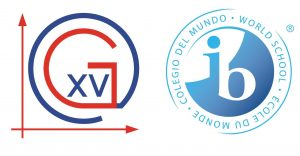 Projekt XV. gimnazije #volontiramurealnom
Nikola Dmitrović, prof.            
Jelena Raguž, mag. paed.
Sadržaj
Posebnosti XV. gimnazije
Potreba učenika
Odgovor škole na potrebe učenika
Osmišljavanje i tijek projekta
Zadovoljstvo projektom
Planovi za budućnost
Posebnosti XV. gimnazije
prirodoslovno – matematički program i međunarodni IB program
1036 učenika 
izvrsni akademski rezultati (rezultati Državne mature, plasmani na državnim i međunarodnim natjecanjima znanja) 
brojne mogućnosti izborne i fakultativne nastave i sudjelovanja u projektima
Zaklada MIOC Alumni – serija predavanja Xvsrtan
Koja je stvarna potreba učenika XV. gimnazije?
Potreba učenika
Učenici nakon gimnazije imaju brojna stečena znanja i vještine te mogućnosti za nastavak obrazovanja.
Učenici nisu dovoljno informirani o mogućnostima nakon srednje škole, kao i mogućnosti koje im pojedini fakultet pruža.
Učenici nemaju iskustva u realnom sektoru koje bi im olakšalo odabir zanimanja.
Kako zadovoljiti tu potrebu?
informiranje učenika o svakom fakultetu pojedinačno – suradnja sa Zakladom MIOC Alumni (predavanja bivših učenika)
posjeti fakultetima i fakultetski posjeti Školi
radionice karijernog savjetovanja i individualno karijerno savjetovanje
suradnja s CRO AI udrugom i tvrtkom Mindsmits
ljetna praksa za najbolje natjecatelje iz nastavnog predmeta Informatika - pokušaj
približavanje učenika svijetu rada i uvid u zanimanja – suradnja s Vijećem roditelja
Kako povezati svijet rada i učenike?
Tijek projekta
diskusija s Vijećem roditelja o idejama i mogućnostima te resursima za upoznavanje učenika sa svijetom rada  nastanak projekta #volontiramurealnom 
prvi puta realiziran u travnju 2022. godine
ideja projekta: pružanje mogućnosti učenicima za jednodnevno volontiranje u realnom sektoru i dobivanje uvida u svijet rada i poslove određenih zanimanja
Čiju pomoć trebamo?
Partneri projekta
pronalazak zainteresiranih poslodavaca  zadaća Vijeća roditelja
U prvoj godini pronašli smo devet poslodavaca za suradnju: 
Storm Computers, 
Notus IT,
Databox, 
mStart, 
Centar umjetne inteligencije Lipik, 
Mindsmiths, 
Pastor,
 JYSK, 
Rimac Automobili.
partneri su ponudili broj učenika koje su spremni primiti (prvotno 5 učenika)
Kako odabrati učenike koji će sudjelovati u projektu?
Selekcija zainteresiranih učenika
uvjet: jednaka prilika za sudjelovanje, neovisno o iskustvu i akademskom uspjehu
učenici se prijavljuju anonimno  motivacijska pisma
poslodavci su dobili mogućnost samostalno odabrati učenike putem anonimnih motivacijskih pisama
Koja je svrha projekta za odabrane učenike i školu?
Svrha projekta
Učenici:
upoznaju svijet rada - motivacija za učenje i zalaganje 
raspoznaju/prepoznaju/potvrde vlastite interese i potrebe
koriste iskustveno učenje i timski rad, upoznaju nove uloge i situacije
izrađuju plan za buduće učenje te stvaraju kontakte za daljnji samostalni razvoj 
primjenjuju školska znanja u radu, vještine rješavanja problema i organizacije vremena
razvijaju prezentacijske i komunikacijske vještine

Škola:
ostvaruje partnerstvo škole i Vijeća roditelja,
približava se svijetu rada i omogućava učenicima praktičan rad
uvodi novi oblik profesionalne orijentacije
širi socijalne resurse
Tijek i realizacija
Zadovoljstvo učenika i partnera po završetku sudjelovanja u projektu?
ukupno prijavljenih učenika u 1. godini provedbe projekta: 89
ukupno uključenih učenika u 1. godini provedbe projekta: 54 (31 realiziran; 23 u tijeku)
ukupno uključenih poduzeća u 1. godini provedbe projekta: 10 (9 realizirano, 1 u tijeku)
evaluaciju sudjelovanja u projektu ispunilo 19 učenika
Rezultati evaluacije - učenici
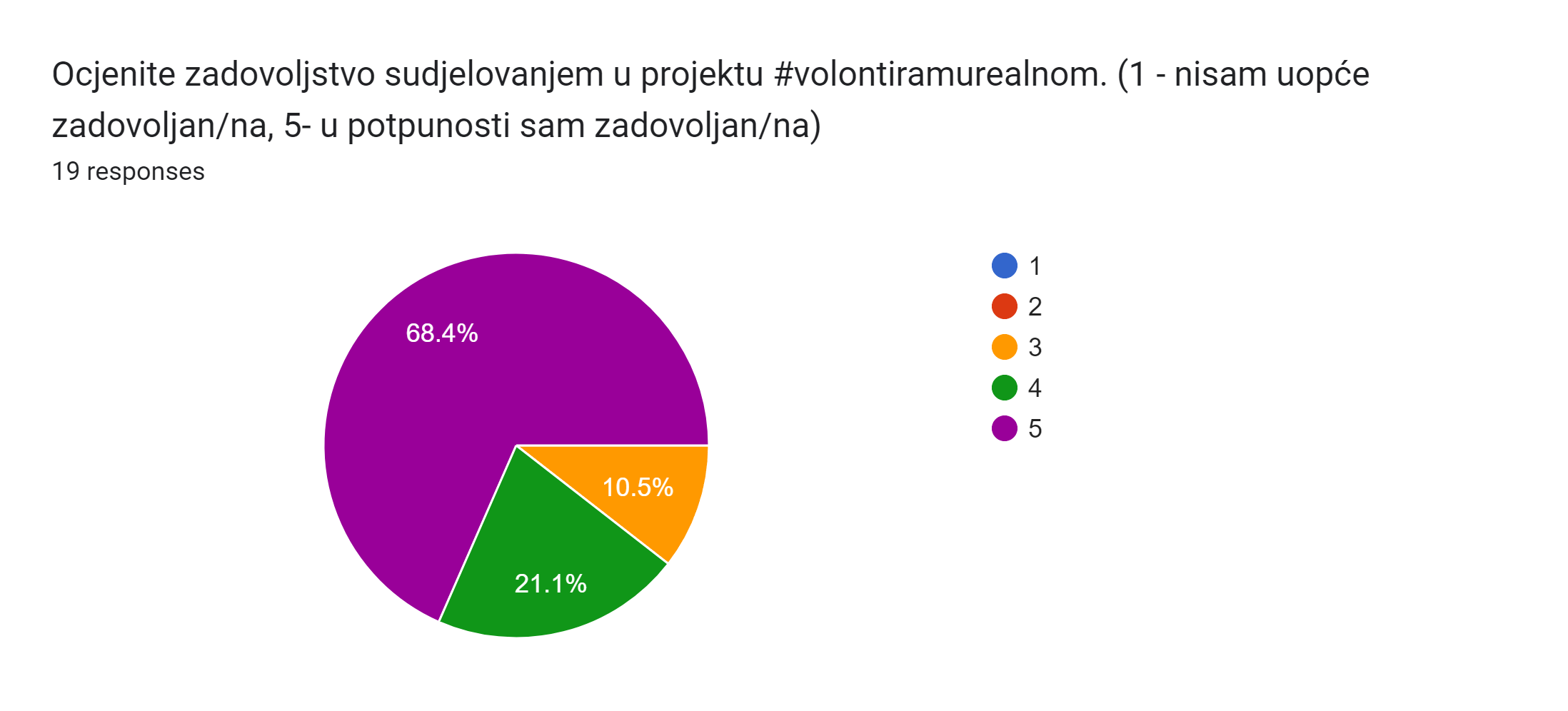 KOJE SU PREDNOSTI sudjelovanja u projektu #volontiramuralnom? Ukratko objasni svoj odgovor.
dobiva se uvid u funkcioniranje poduzeća (7 osoba)
pomaže učenicima prilikom odabira fakulteta (6 osoba)
upoznavanje sa svijetom rada  (kako je to raditi negdje) (5 osobe) 
upoznavanje novih ljudi (4 osobe)
mogućnost zapošljavanja u tom poduzeću u budućnosti (2 osoba)
mogu iskusiti i upoznati stvari za koje nisu sigurni hoće li imati više prilike (1 osoba)
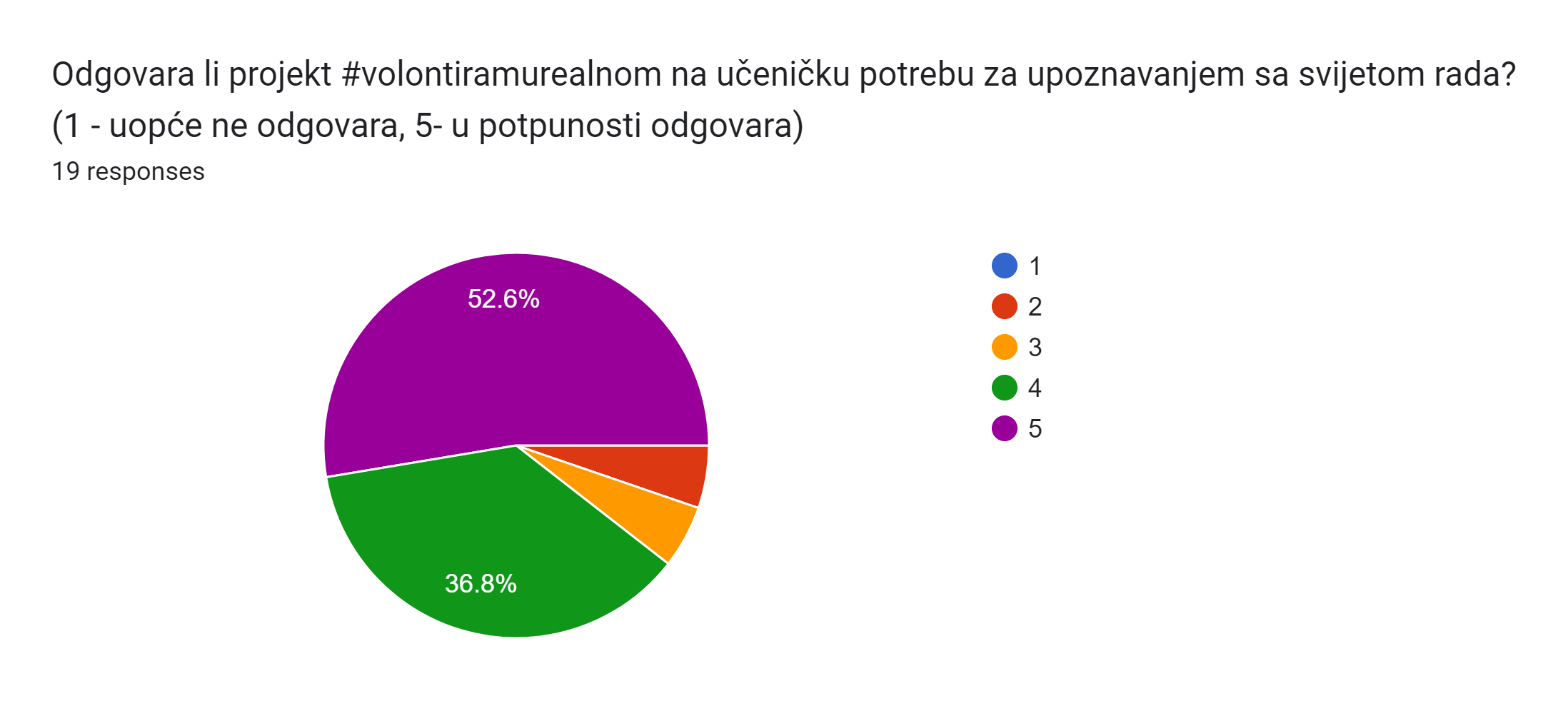 Što biste promijenili ili dodali u projekt #volontiramurealnom?
više praktičnog rada tijekom volontiranja (7 osoba)
dulje trajanje volontiranja (6 osoba)
raznovrsnija područja rada i/ili zanimanja (4 osobe)
ništa (3 osobe)
više oglašavanja o projektu unutar škole (1 osoba)
prednost pri odabiru učenika 3. i 4. razreda (1 osoba)
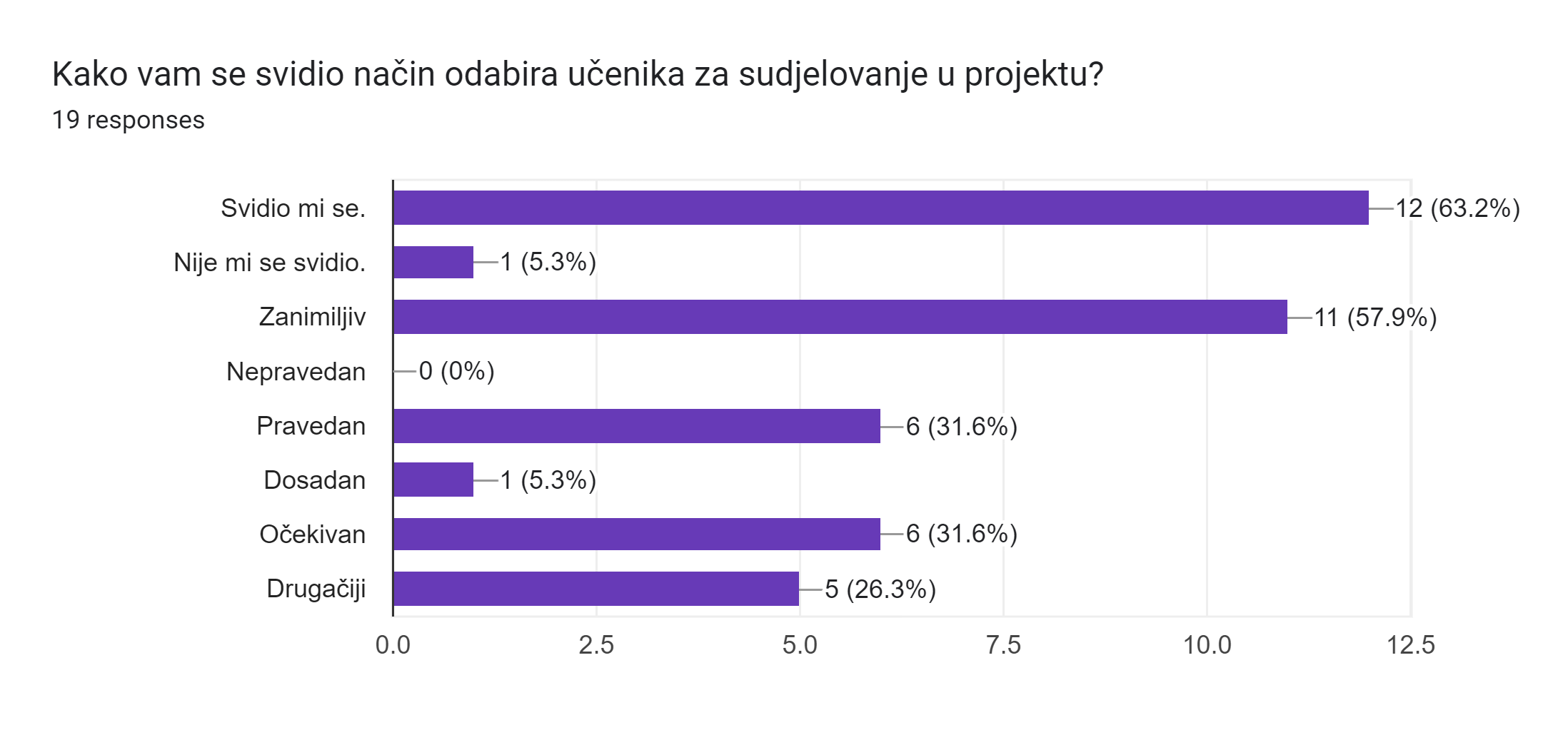 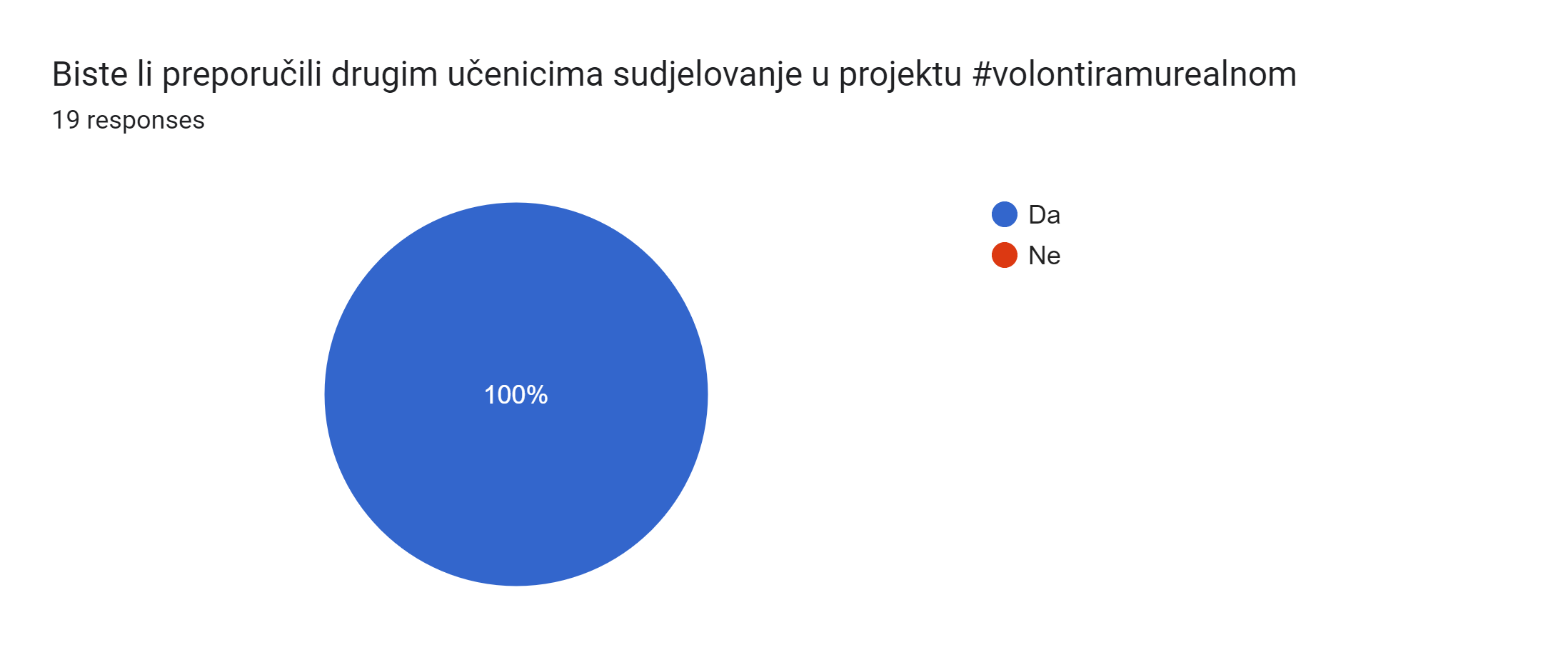 Što bismo promijenili / dodali / oduzeli? 
Kako obogatiti program iduće godine?
Plan za budućnost
povećati broj volontiranja godišnje i broj partnera – poslodavaca
proširiti suradnju s partnerima različitih područja rada
program profesionalne orijentacije obogatiti pripremajući učenike za sudjelovanje u projektu kroz radionice pisanja motivacijskog pisma i  životopisa
provesti anketu o očekivanjima i stavovima učenika i partnera prije i nakon volontiranja
Evaluacija
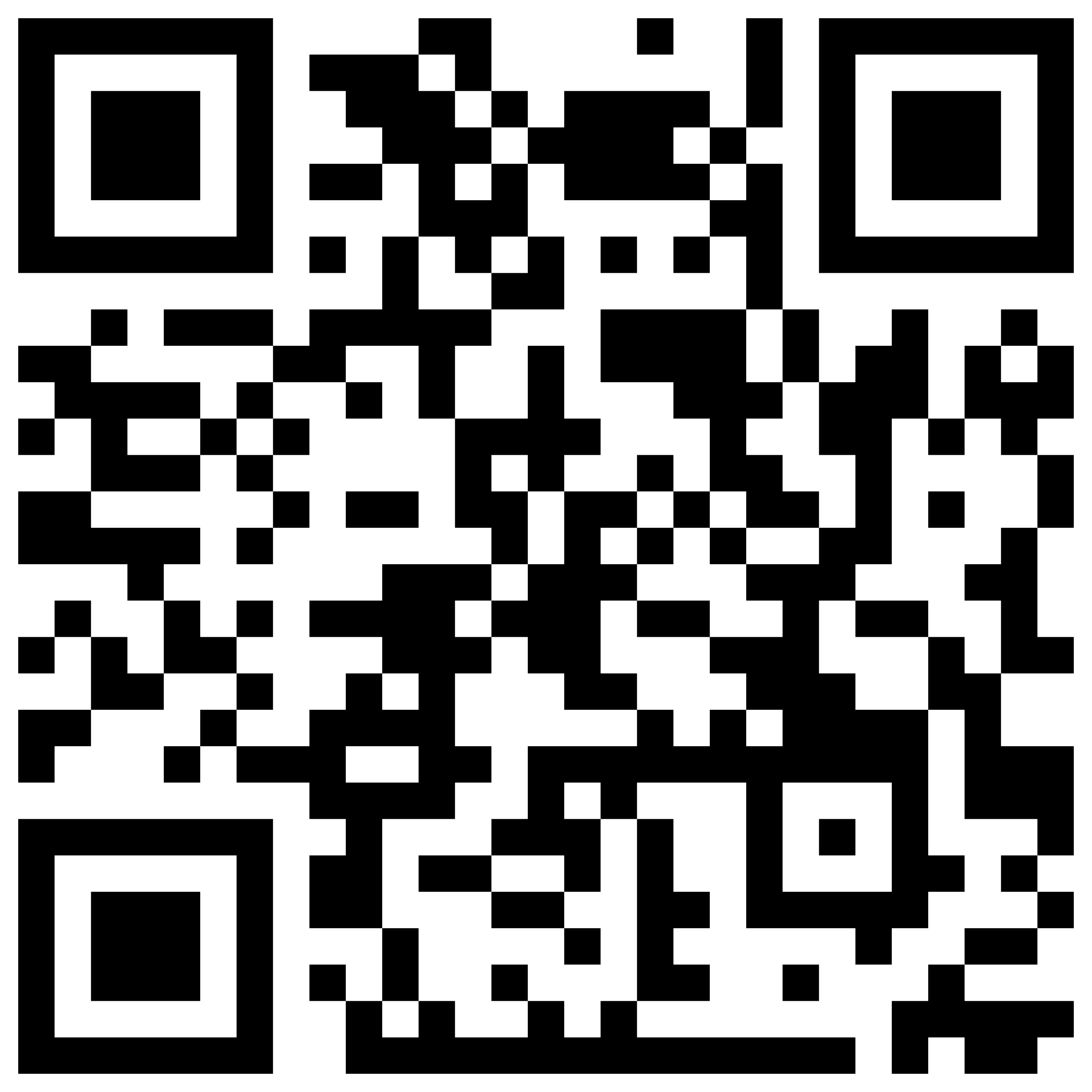 Hvala na pažnji!